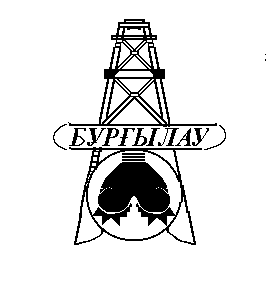 ТОО «Бургылау»
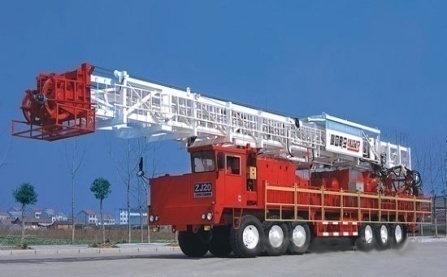 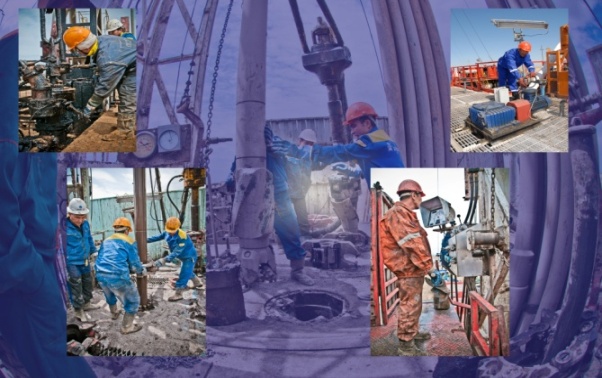 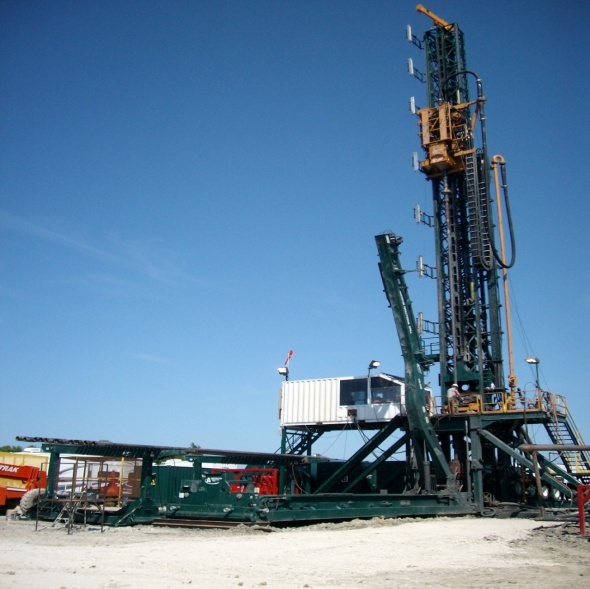 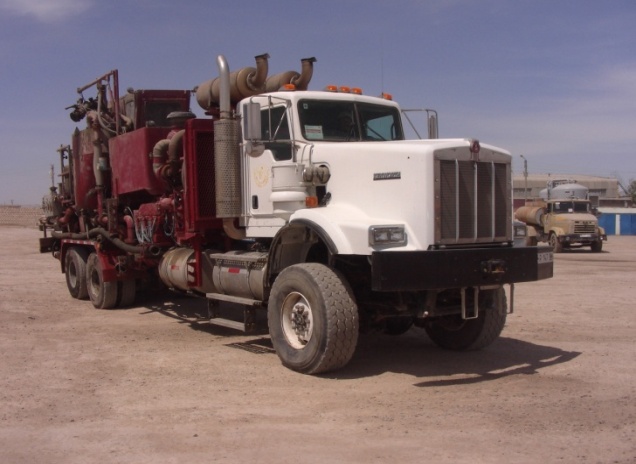 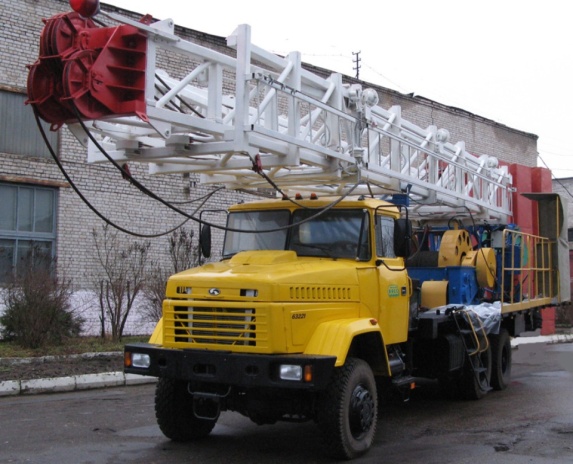 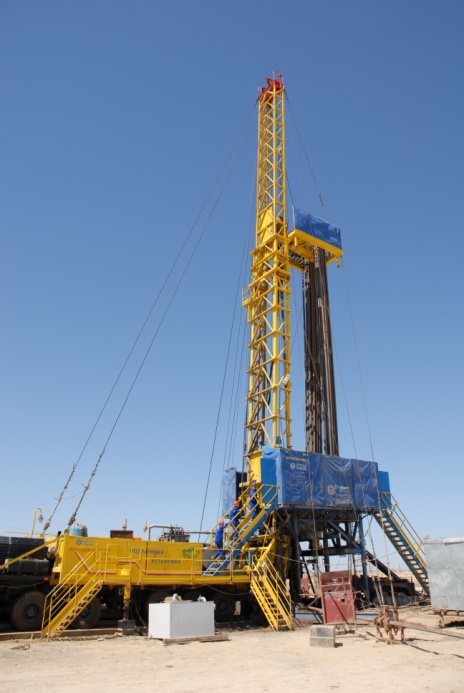 [Speaker Notes: ok]
Состояние основных средств на момент покупки
На момент покупки бурового предприятия ТОО «Бургылау» оснащенность основными средствами не позволяла производить работы качественно и в установленные сроки. Буровые установки в основном были изношенные и устаревшие, со сроком эксплуатации 10-20 лет. Большая их часть были стационарные с большим сроком строительно-монтажных работ. Оснащены были в основном одноступенчатой системой очистки (вибросито), одним насосом, маломощными двигателями, изношенным бурильным инструментом и машинными ключами для СПО. Отсутствовал необходимый резерв запасных частей к буровому оборудованию. В начальный период наблюдались значительные простои и ремонт бурового оборудования и спецтехники. В конечном итоге все это повлияло на качество и значительные сроки строительства скважин.
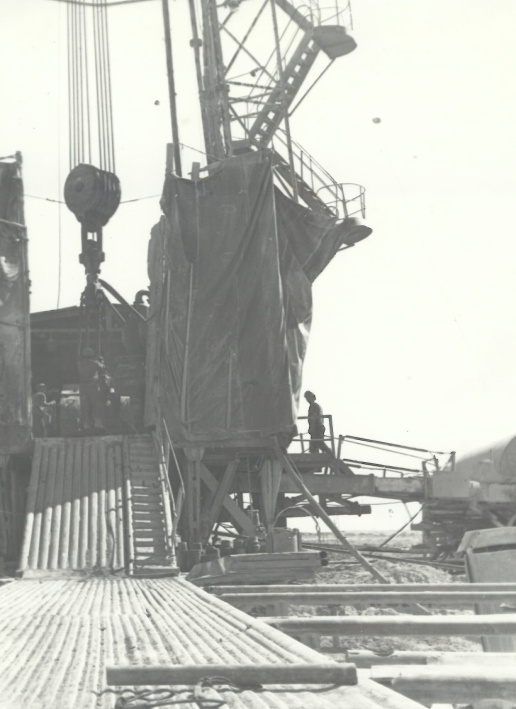 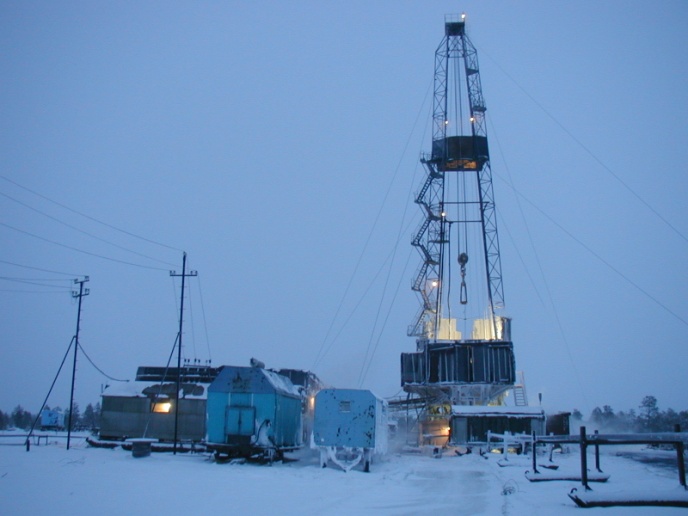 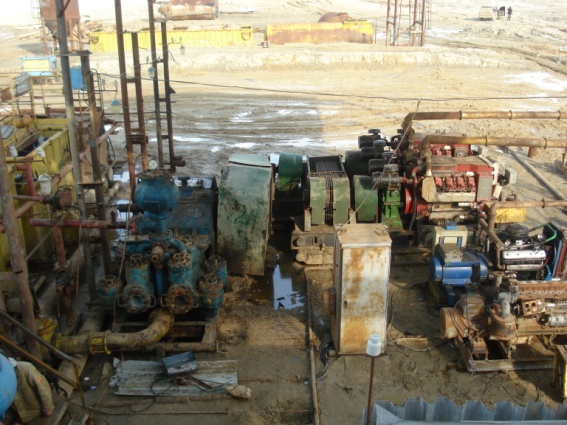 Состояние парка буровых установок на момент приобретения (2007г)
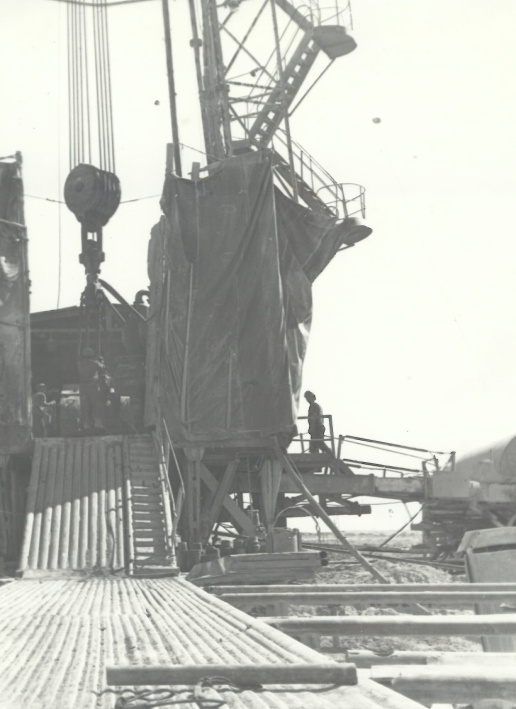 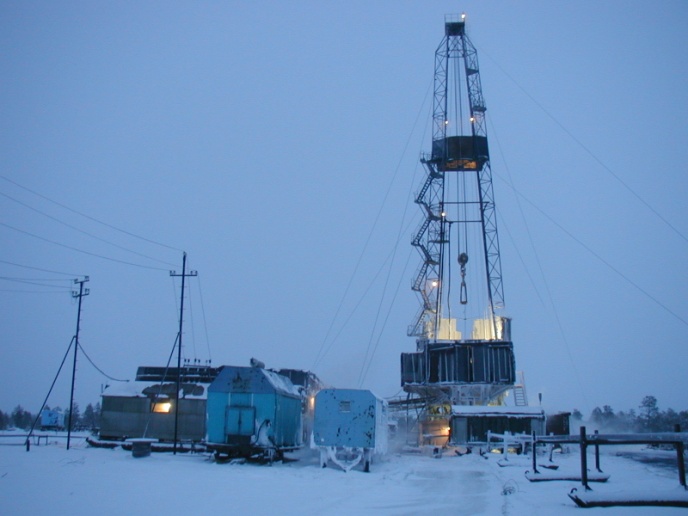 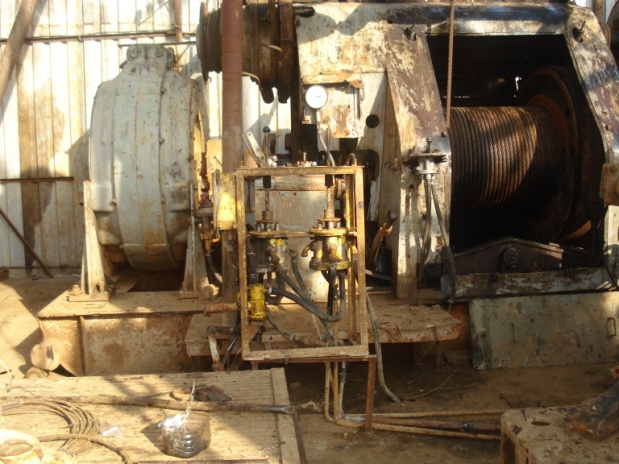 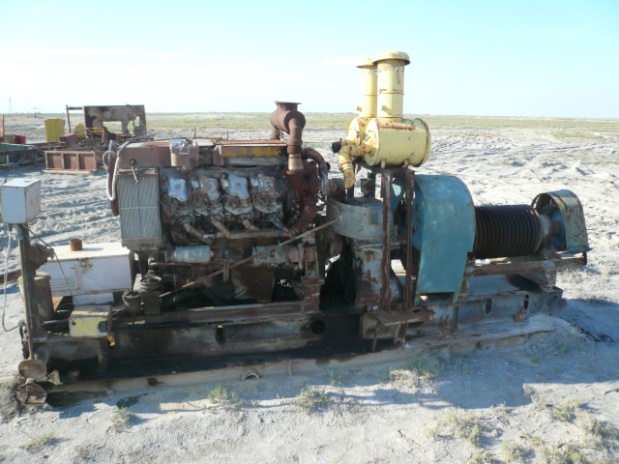 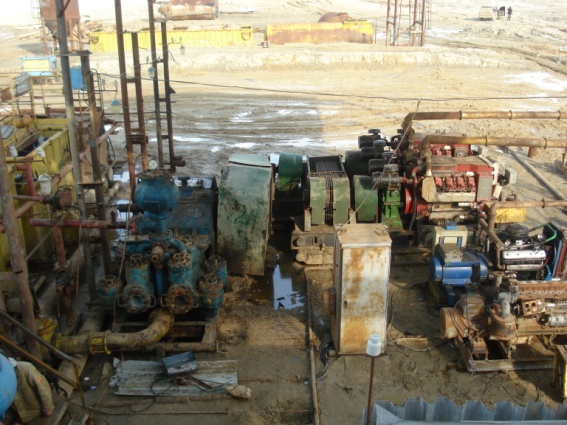 Проведенные мероприятия по улучшению эффективности производства в 2008-2015г.г.
За период с 2008 по 2015 года предприняты шаги по улучшению качества производства: 
Инвестировано  более 139 млн. долларов;
Обновлен парк буровых установок, при этом произведен закуп      8-ми новых буровых установок; все имеющиеся станки были модернизированы: 
  помимо имеющихся, 12 буровых установок доукомплектованы вторыми насосными блоками, 
  на всех буровых установках применяются 4-х ступенчатые системы очистки MI SWACO, Derrick, 
  заменены гидромеханические передачи (ГПМ) на трансмиссию     Allison, 
  укомплектованы гидравлическими ключами  FARR, 
  в первом полугодии 2014 года модернизированы 2 буровые установки КРЕМКО-80 для бурения под кондуктор,
  в 2014-15 г.г. закуплено новых роторов (5 комплектов), дизелей Catеrpillar (5 комплектов), гидромеханических передач (8 комплектов), вертлюгов (10 комплектов), превенторных установок с пультами управления и другого необходимого оборудования,
  ежегодно обновляется парк бурильного инструмента, в 2014 году, обновлены 1900 тонн, в 2015 году приобретено 763 тонны.
Введена в эксплуатацию мобильная буровая установка VR-500, производства США, грузоподъемностью 226 тонн.
Закуплено  139  единиц специальной техники; для оперативного контроля работы специальной техники внедрена система GPS.
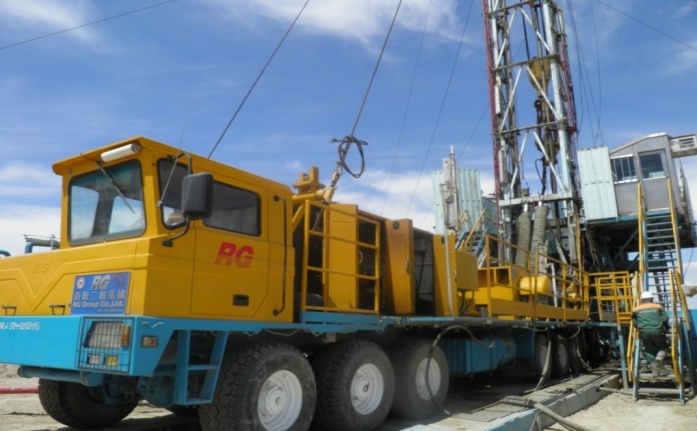 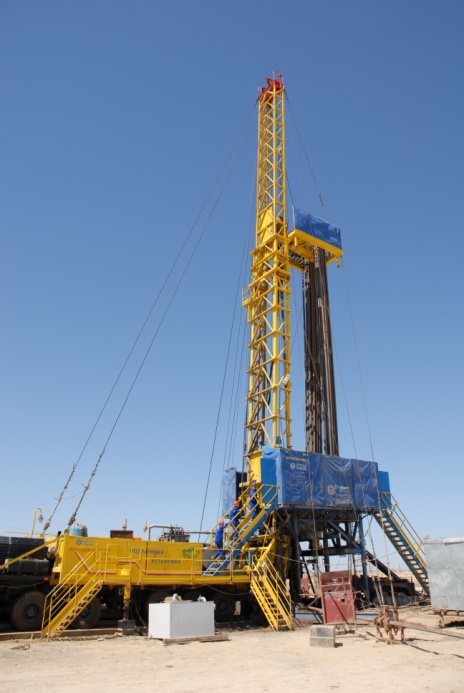 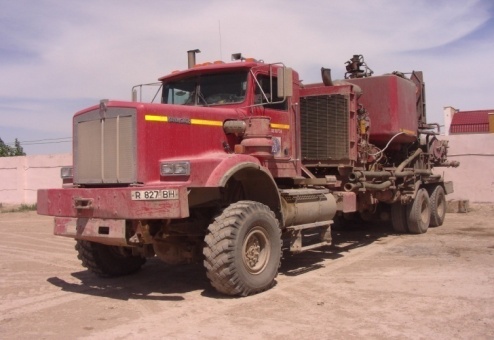 В целях предупреждения искривления скважин, увеличения механической скорости и, как следствие, уменьшения коэффициента кавернозности, улучшения качества крепления в КНБК применяются долота PDC, винтовые забойные двигатели (ВЗД), роликовые расширители. 
 Последовательно используются высокоэффективные лигнитовые продукты и высокомолекулярные полимеры – регуляторы водоотдачи и вязкости, ингибиторы глин для буровых растворов. Это дало устойчивость и стабильность стволов, значительное сокращение времени на проработку и СПО, сократило повторное проведение ГИС из-за не дохода приборов. 
 Для тампонажных растворов применяются добавки СИГБ, НРС, что дало значительный  рост качества крепления скважин, уменьшение межколонных перетоков.
   Для предотвращения аварий ведется работа с привлечением  компаний ТОО «Жигермунайсервис», Shlumberger, оказывающих широкий спектр услуг в нефтяной отрасли согласно стандартам API: перенарезка резьбовых соединений бурильной продукции, изготовление переводников, аренда аварийного инструмента, калибраторов, гидромеханических бурильных ясов.
  В целях сохранения целостности цементного камня за эксплуатационной колонной производятся гидро-механические щелевые перфорации. Данный метод позволяет исключать ударное воздействие на эскплуатационную колонну и цементный камень вне интервала перфорации. А также вскрывать продуктивные пласты, не нарушая разобщения, что исключает вероятность возникновения заколонных перетоков.
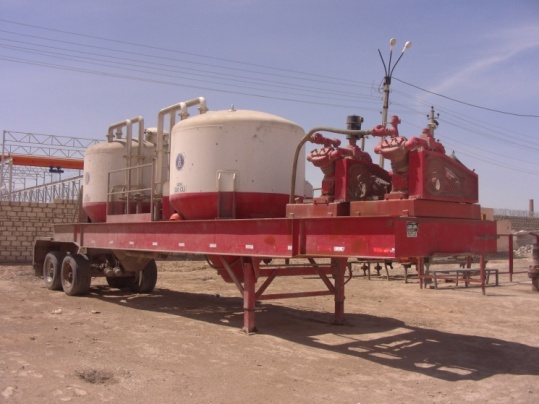 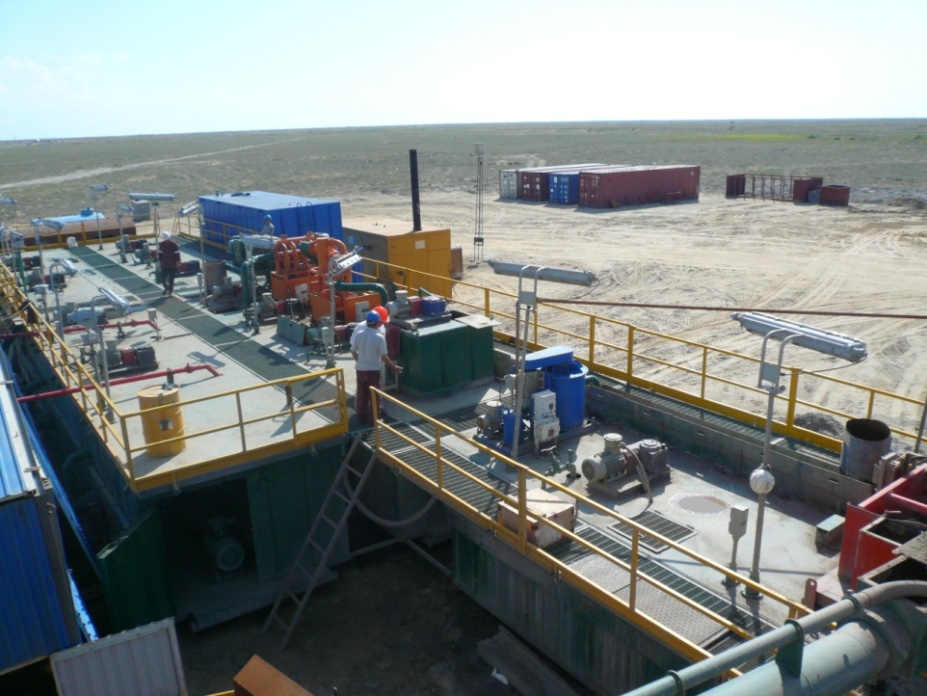 Состояние буровых установок (2016г)
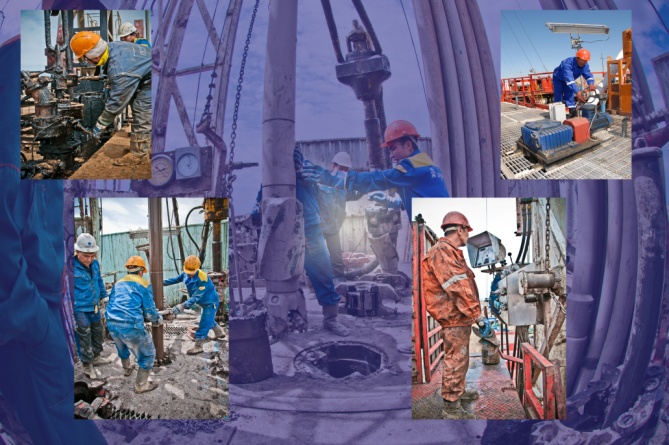 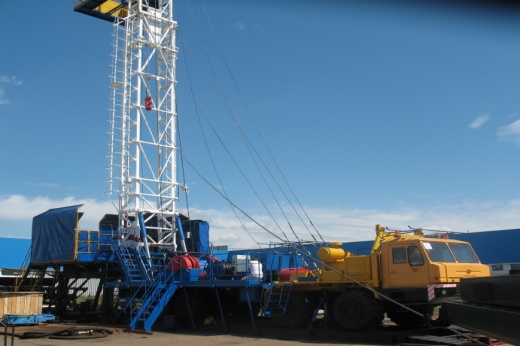 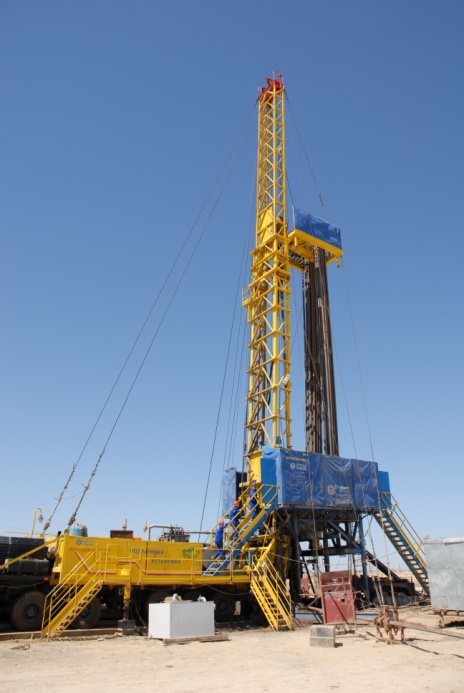 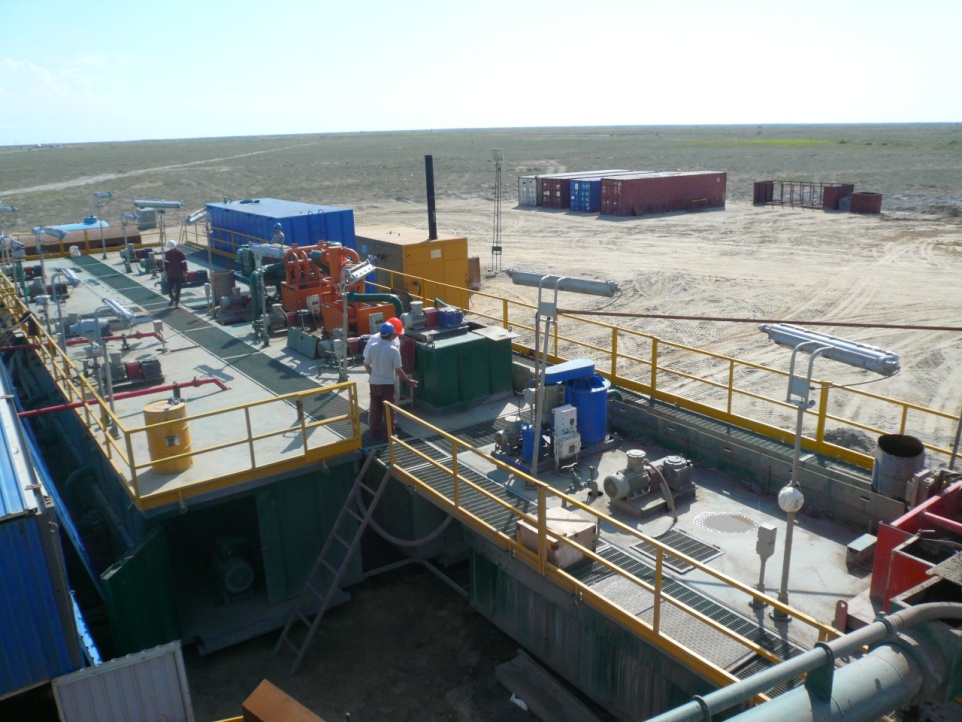 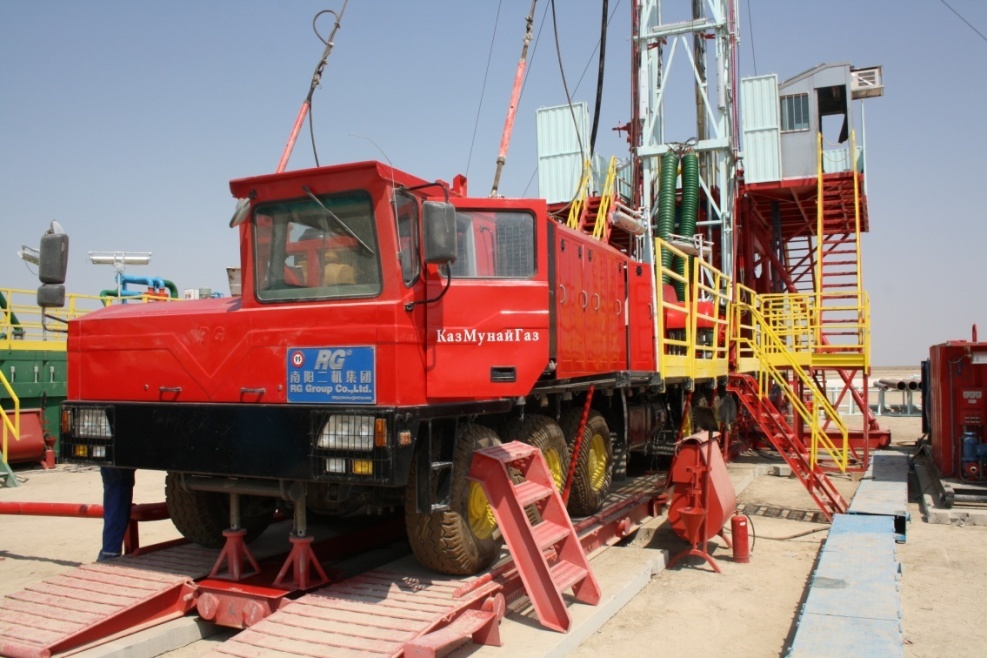 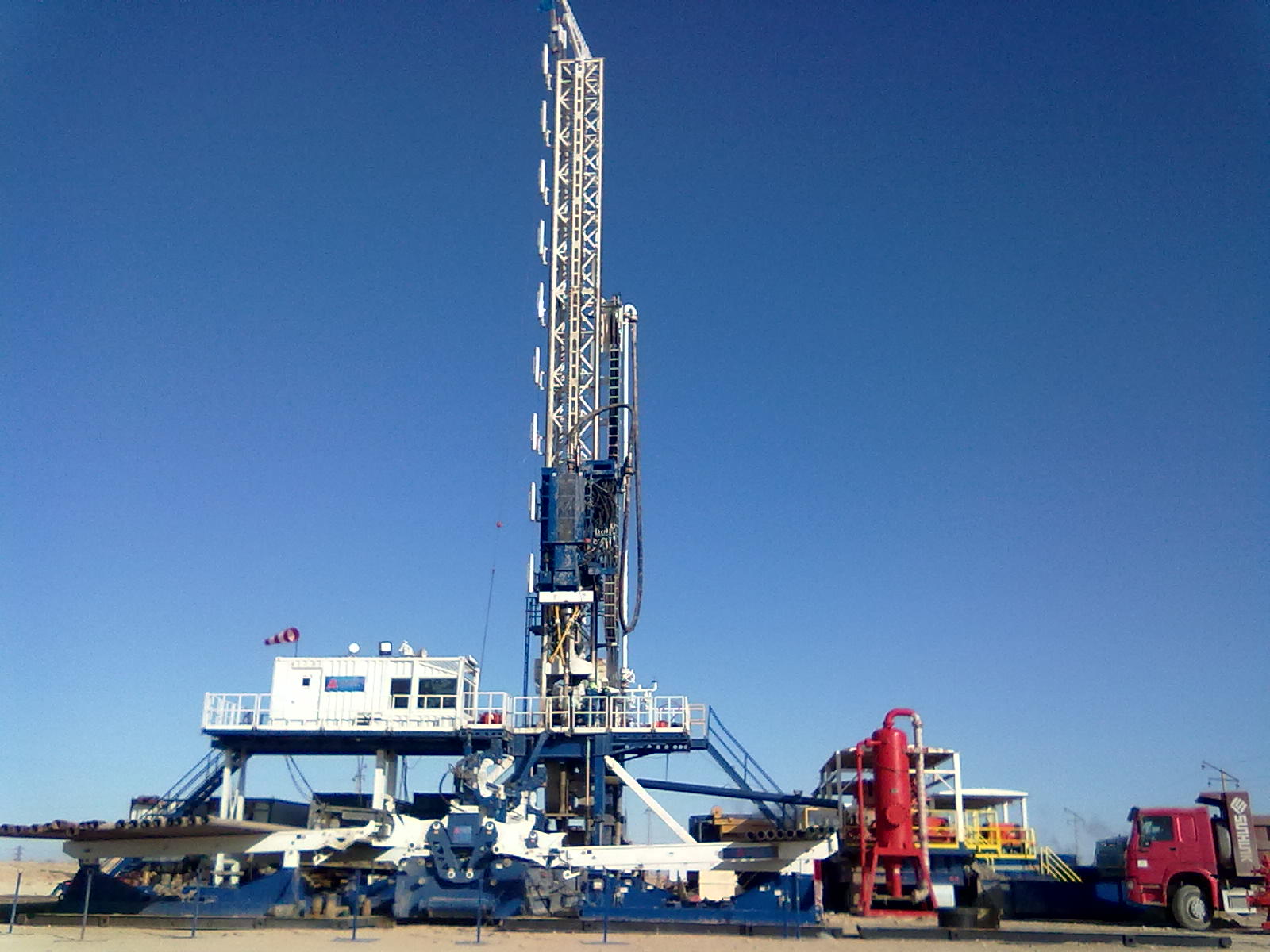 системы Petroline ДЭЛ-140, GPS (с 2012г)
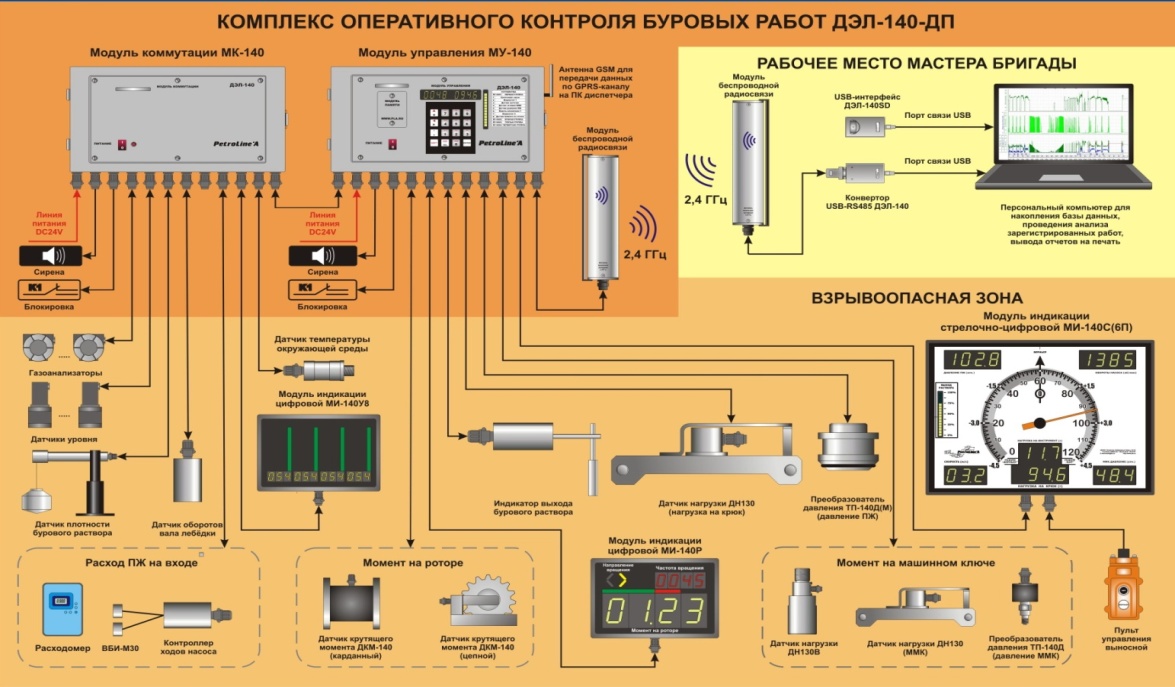 Для автоматизации контроля параметров режима бурения установлена дистанционная система Petroline ДЭЛ-140, позволяющая оперативно решать возникающие вопросы, собирать и анализировать информацию с помощью контрольно-измерительных приборов в реальном времени.
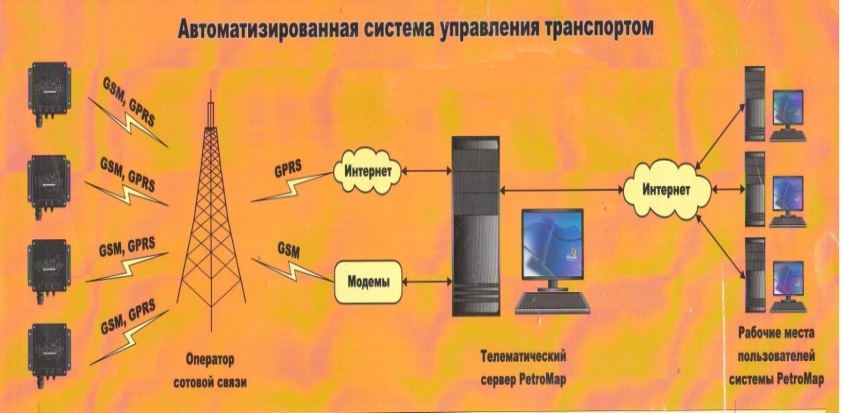 Установлена система мониторинга транспорта GPS, позволяющая отслеживать перемещение автомашин и датчики уровня для контроля  расхода топлива.
Обновление парка буровых установок в период 2008-2015 годы
Модернизация  парка буровых установок в период 2008-2015годы
Модернизация  парка буровых установок в период 2008-2015 годы
Состояние парка буровых установок
В 2010 году взамен морально устаревших и изношенных станков типа БУ-75, БУ-1600 были приобретены новые буровые установки типа ZJ-20 в количестве 7 единиц. 
В 2013 году по требованию руководства Заказчика (АО «РД «КазМунайГаз») приобретена не имеющая аналогов в СНГ – полностью автоматизированная буровая установка типа VR-500, производства США, предназначенная для бурения горизонтальных и наклонно-направленных скважин.
Состояние парка подъемных установок
Показатели по строительству скважин ТОО «Бургылау» за 2008-15гг.
Количество скважин
Общая проходка
Показатели по КРС, ФЛС и ГРП ТОО «Бургылау» и ТОО «МунайФилдСервис» за 2008-15гг.
КРС
ФЛС
ГРП
2008-15жж. және 2016ж. I тоқсанына «Бұрғылау» ЖШС коммерциялық жылдамдығының көрсеткіштері, м/ст.ай.
Проведенные технологические мероприятия по улучшению качества строительства скважин в 2013-15гг.
Проведенные технологические мероприятия по улучшению качества строительства скважин в 2013-15гг.
Направления по которым ведется работа
Направления по которым ведется работа
Динамика изменения механической скорости бурения скважин по ТОО «Бургылау» за 2008-2015гг и I квартал 2016г.(м/ч)
Качество крепления эксплуатационных колонн по всей ее длине за 2011-2015 гг и I квартал 2016г. (ТОО «Бургылау»)
Качество крепления эксплуатационных колонн по продуктивному горизонту за 2011-2015 гг и I квартал 2016г. (ТОО «Бургылау»)
Количество заколонных перетоков при строительстве скважин за 2012-13-14-15 гг. по ТОО «Бургылау»
% к общему числу пробуренных скважин
Количество времени, затраченное ТОО «Бургылау» на ожидание скважинно-точек со стороны АО «Озенмунайгаз» в 2015 году
«Бұрғылау» ЖШС 2013-15 жылдар мен 2016 жылдың I тоқсанына қайталамалы жұмыстар саны
«МұнайФилдСервис» ЖШС арналған (бригада/сағ 29 500 теңге) ҰКЖ бағаларын қолдану кезінде қайталамалы жұмыстар құны
«Круз» ЖШС, «Жөндеу»  ЖШС (бригада/сағ құны 66 000 теңге) арналған ҰКЖ бағаларын қолдану кезінде қайталамалы жұмыстар құны
2013-2015 жылдары «Бұрғылау» ЖШС бойынша келесі жұмыстар жүргізілді:
«Бұрғылау» ЖШС 2015-2016 жылдары:
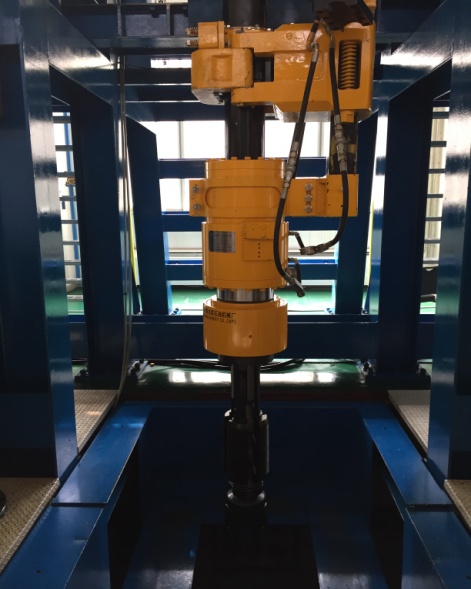 VR-500 бұрғылау қондырғысы бойынша шегендеу бағандарын түсіру процесін  автоматтандыру үшін 2015 жылы жүк көтерімділігі 250 тонна  гидравликалық құбыр қармауы сатып алынды
2016 жылы «Көпбейінді құрал-жабдық зауыты» ЖШС-мен бұрғылау құрал-жабдығын жөндеу және қалпына келтіру бойынша әріптестік басталды.  Аталған шара импортты құрал-жабдықты жөндеуге қазақстандық компанияны тартуға, дағдарыс және  ұлттық теңге  валютасы құнсыздануы кезеңінде  шетелдік валютаны сатып алуды болдырмауға мүмкіндік береді, сондай-ақ ұңғымалар құрылысы жұмыстарын орындау кезінде Қазақстандық құрамды  айтарлықтай көбейтеді.
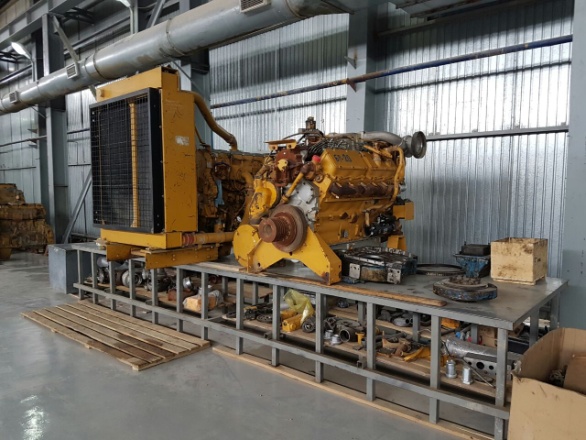 Задействован цех по ремонту двигателей CATERPILLAR и АКПП Allison, где качественно и своевременно проводятся диагностика, текущий и капитальные ремонты собственными силами, что позволило полностью отказаться от сервиса сторонних компаний.
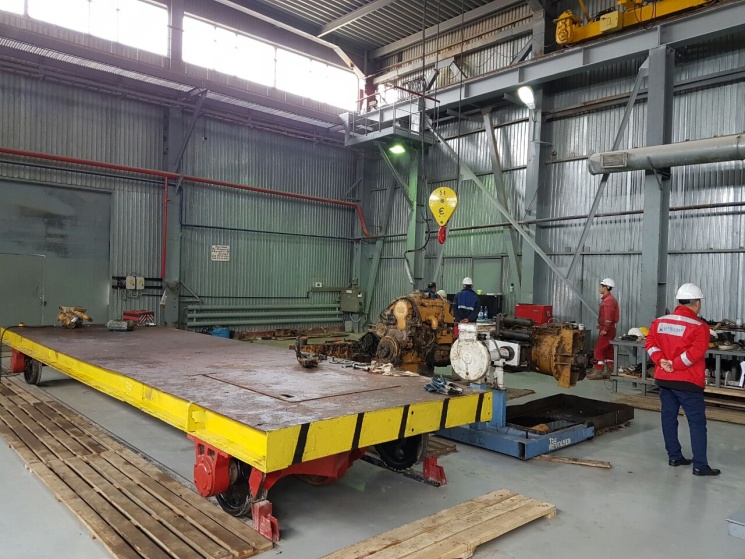 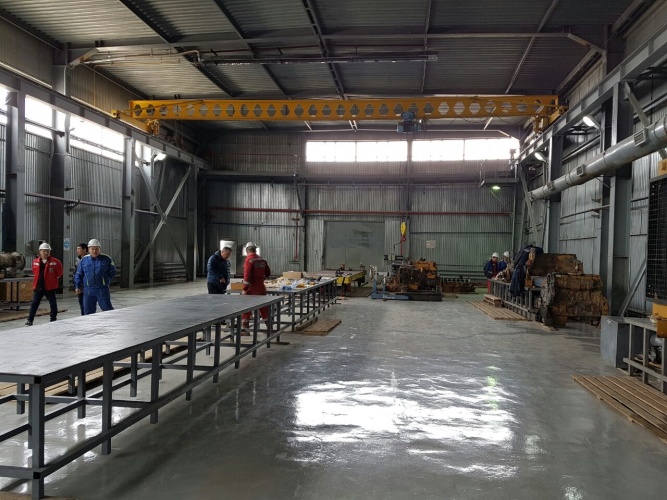 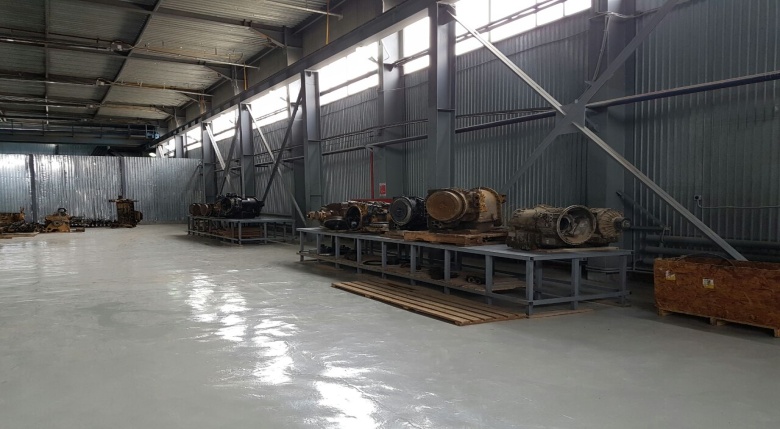